ΣΠΙΝΘΗΡΙΣΤΕΣ(ΜΠΟΥΖΙ)
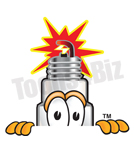 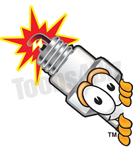 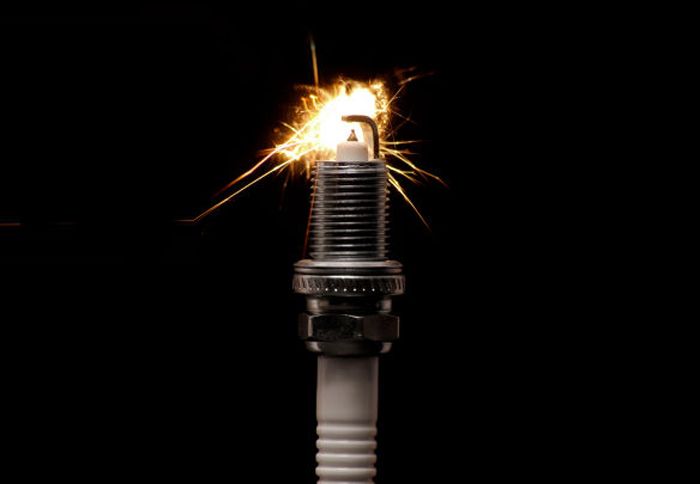 ΤΑ ΜΠΟΥΖΙ ΄΄ΜΙΛΑΝΕ΄΄
ΕΝD